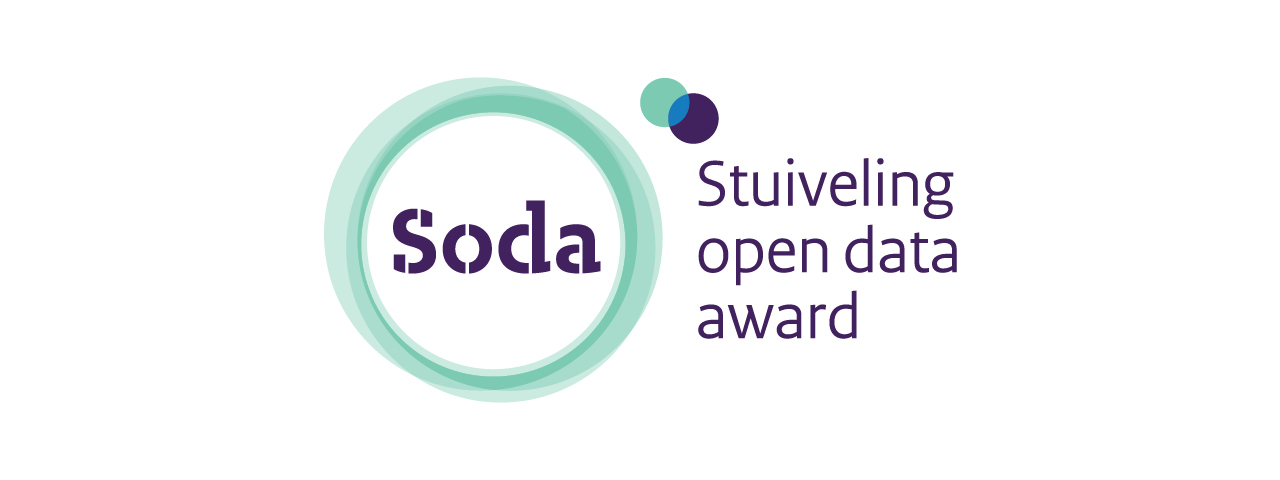 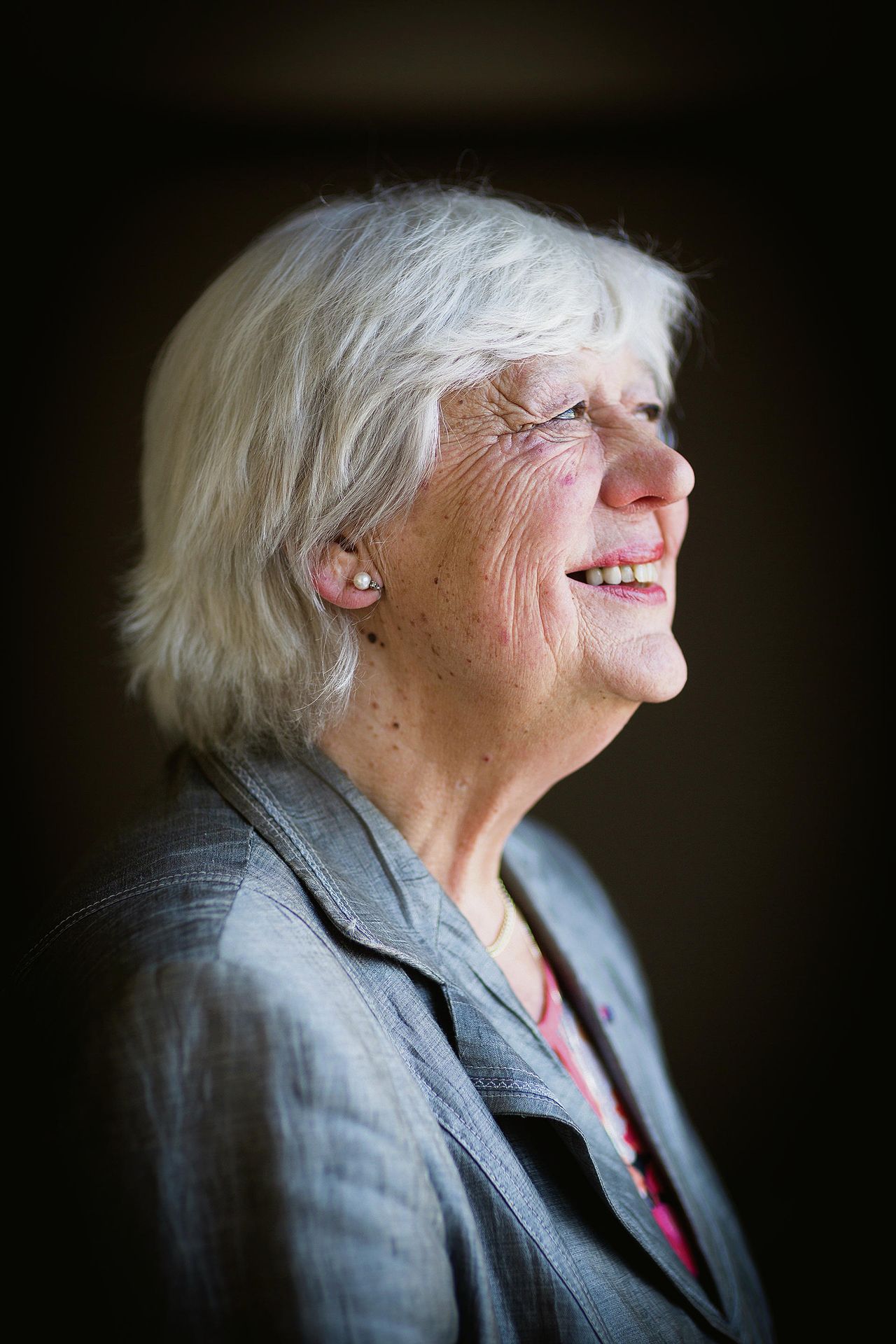 “Alle informatie 
die de overheid 
heeft, is van de 
mensen. Zij 
moeten er zelf 
mee aan de slag 
kunnen.”

- Saskia Stuiveling

















Bron: Vrij Nederland, 28 mei 2015
Waarom deze award?
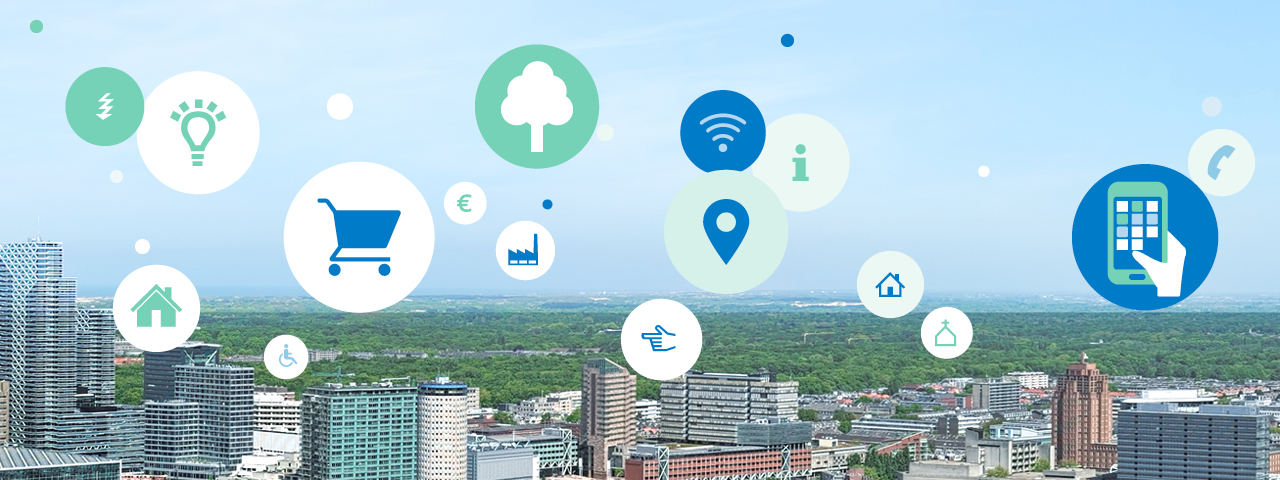 Podium voor de inspanningen van overheidsorganisaties en hergebruikers
Bijzondere prestaties belonen
Zichtbaar maken wat mogelijk is met open data 
Gebruik van open data bevorderen
Voor wie is deze wedstrijd?
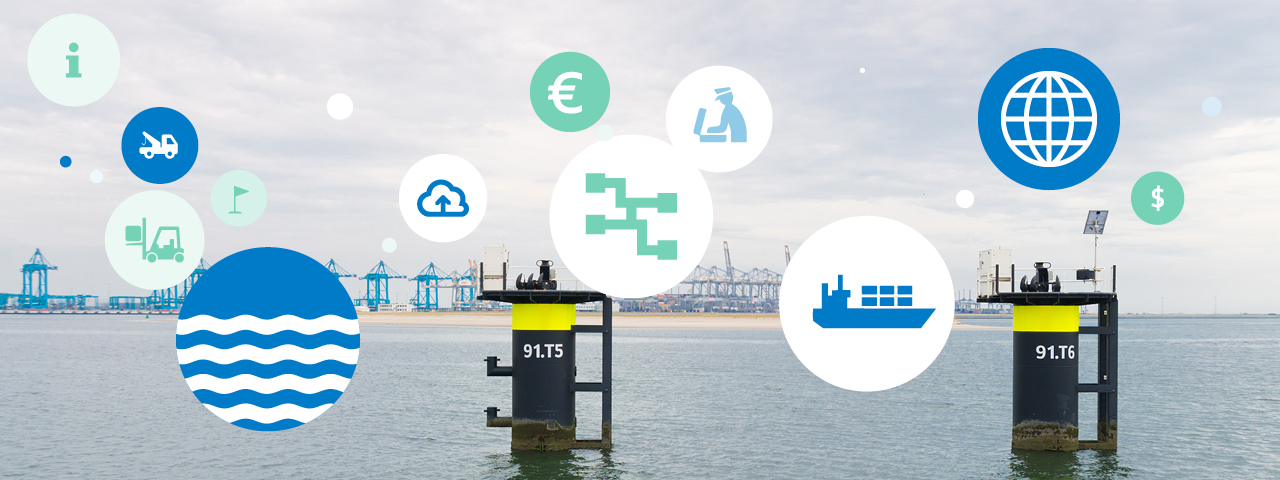 Voor iedereen die een toepassing heeft gemaakt waarbij open data van de Nederlandse overheid gebruikt wordt
Publieke en private organisaties
Zowel bestaande toepassingen als nieuwe ideeën
De prijs
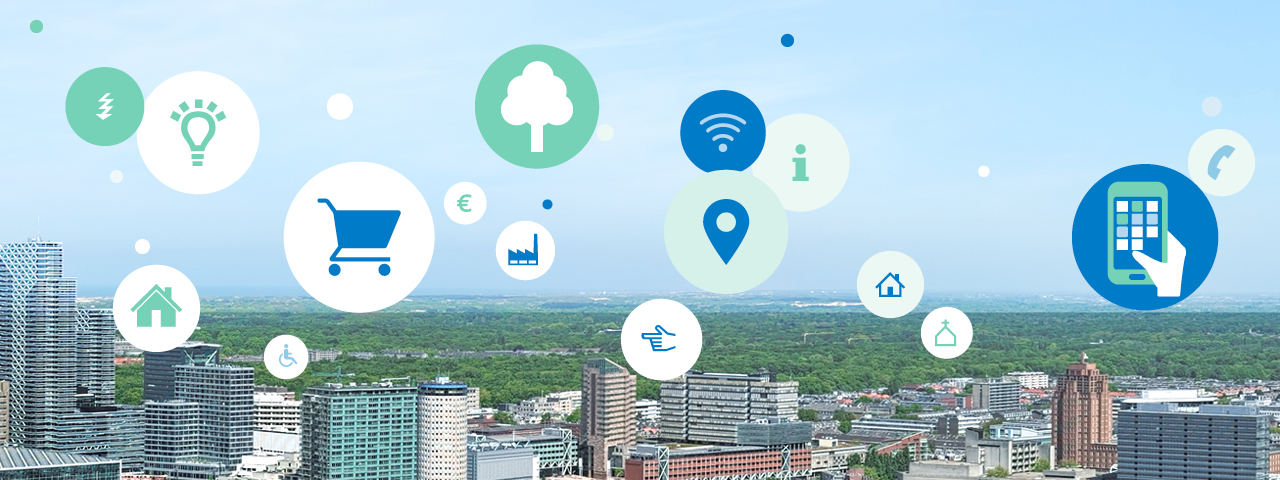 Er wordt één award uitgereikt 
€ 20.000 euro prijzengeld
Een mooie gelegenheid om jouw toepassing in de schijnwerpers te zetten!
Het traject
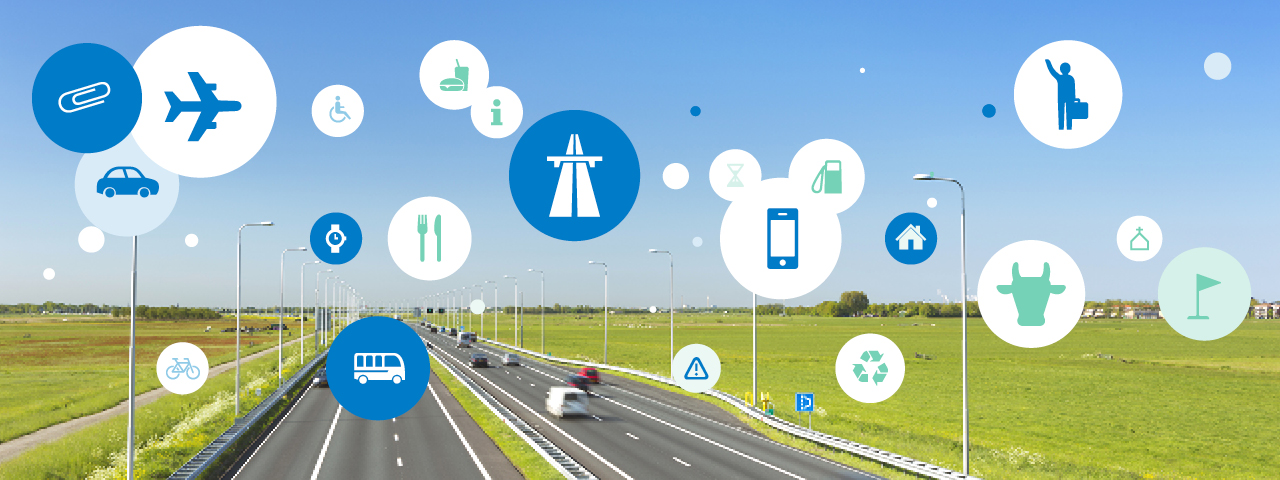 21 juni eerste jurybijeenkomst
Vanaf juli inzenden (planning) 
Jury maakt voorselectie 
In het najaar award event: pitches en prijsuitreiking
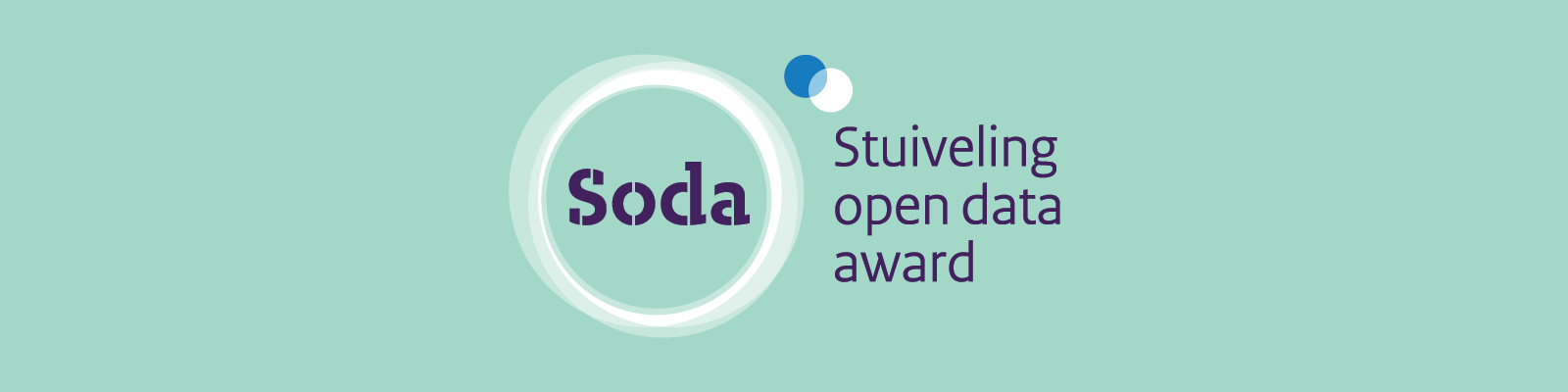 Op de hoogte blijven?
Volg SODA 2016 via @OpenDataNL en www.soda2016.nl!



Vragen of opmerkingen?
Marieke.schenk@minbzk.nl 
@MariekeSchenk
06-52480971